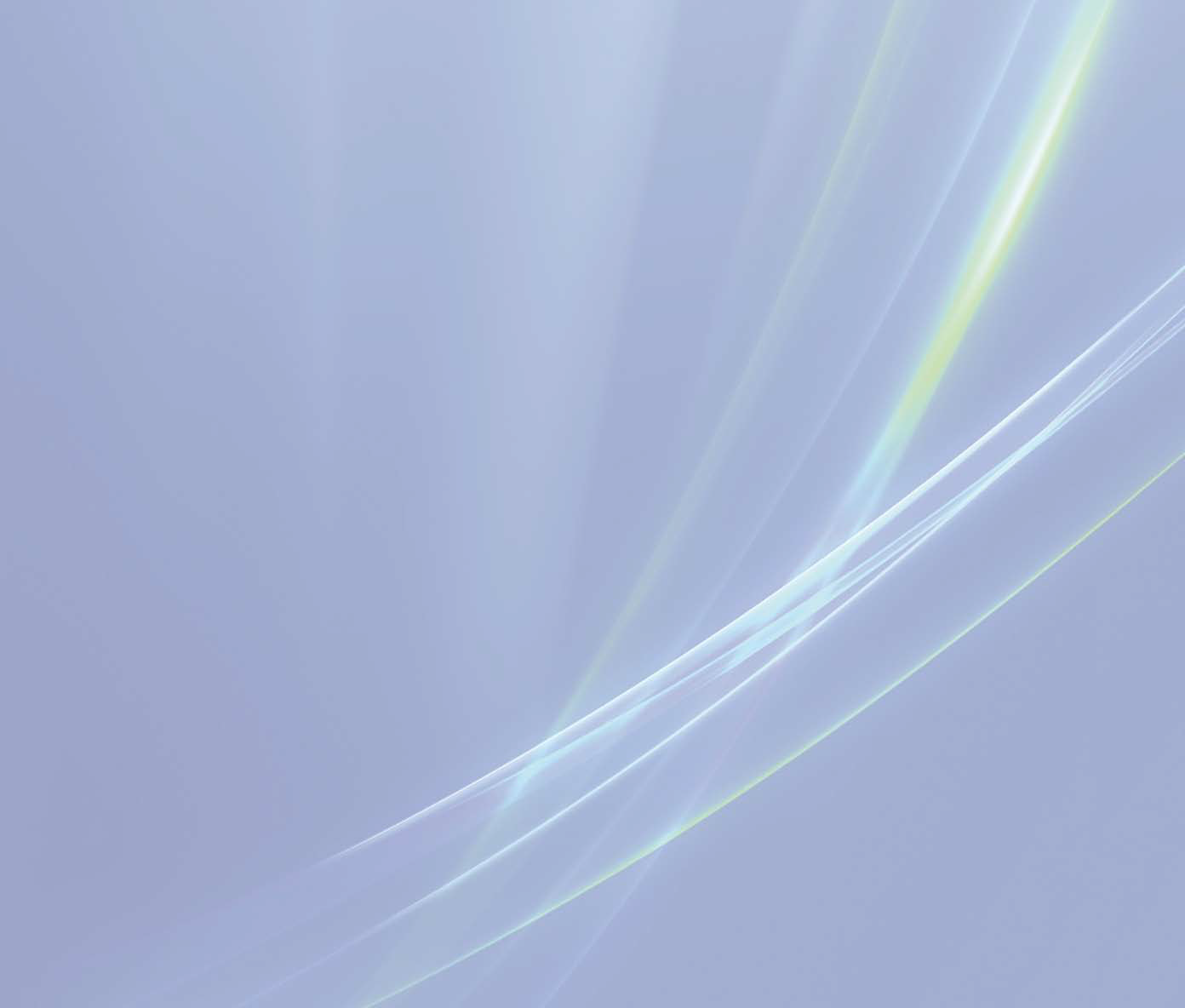 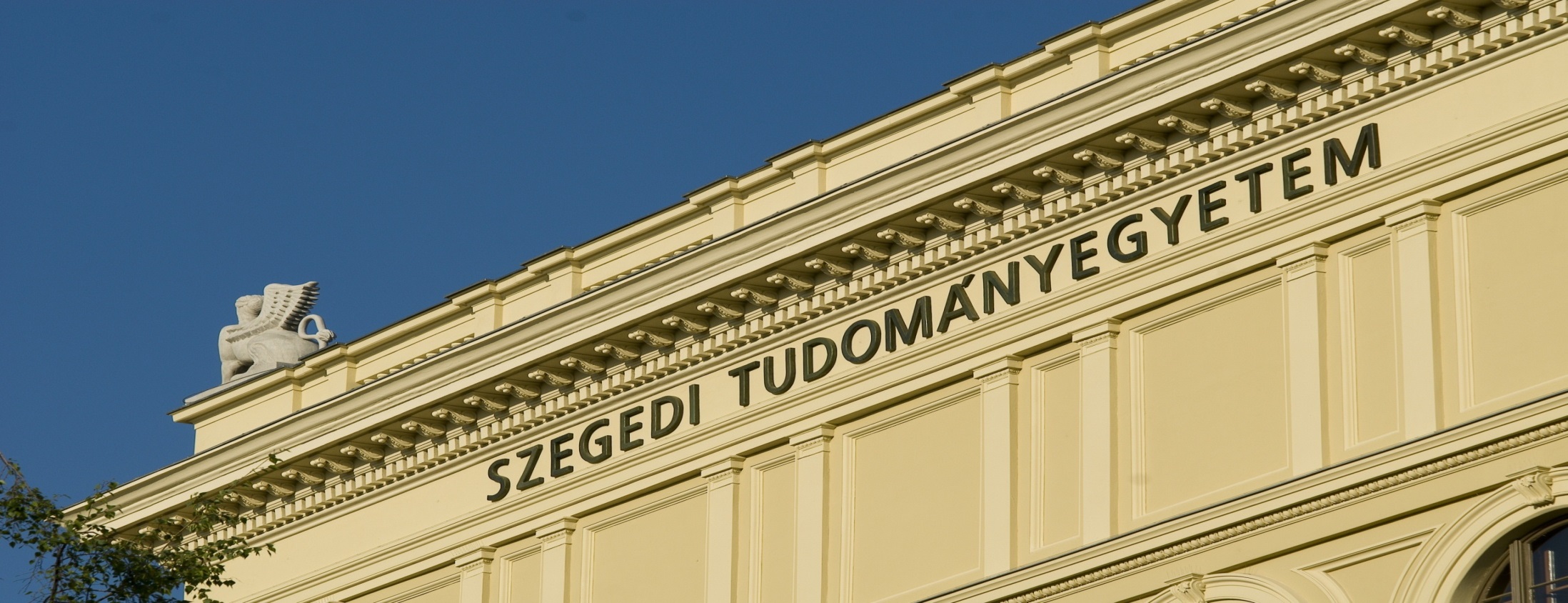 XXXI. Országos Tudományos Diákköri Konferencia 
Orvos és Egészségtudományi  Szekció
2013. Április 2-5.
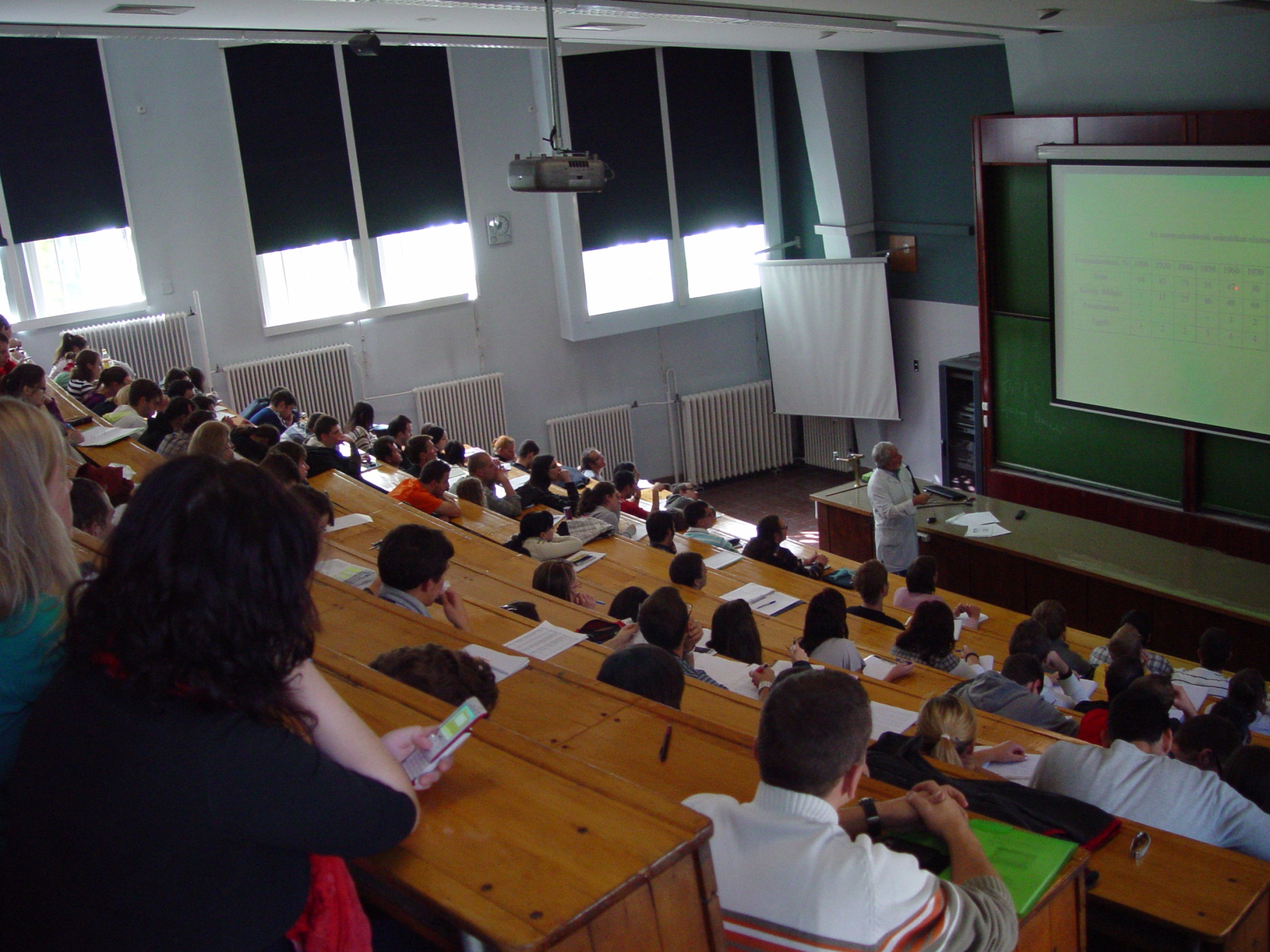 - Kvótarendszer (orvostudományi szekciókban) a helyi TDK   konferencián elhangzott előadások (776 db) száma alapján
- 66 tagozatban 453 előadás
 Semmelweis Egyetem:    137 előadás Orvos- Fogorvos- és Gyógyszerésztudomány   15 előadás ETK
 2009-ben 42 + 15 kvótája volt a  Semmelweis Egyetemnek
Semmelweis Egyetem TDT által delegált zsűritagok:
ELMÉLETI- ÉS KLINIKAI ORVOSTUDOMÁNYI TAGOZATOK
FOGORVOSTUDOMÁNYI TAGOZATOK
GYÓGYSZERTUDOMÁNYI TAGOZATOK
EGÉSZSÉGTUDOMÁNYI TAGOZATOK
ELMÉLETI- ÉS KLINIKAI ORVOSTUDOMÁNYI TAGOZATOK
I. díj: Czigány Zoltán, Bulhardt Orsolya SE ÁOK 
SE ÁOK I. sz. Sebészeti Klinika 
A máj ischaemia-toleranciájának növelése alsó végtagi conditionálással: Perconditionálás.
Témavezető: Dr. Szijártó Attila
I. díj: Pósfai Balázs SE ÁOK 
MTA Kísérleti Orvostudományi Kutatóintézet, Celluláris és Hálózat Neurobiológia Osztály, Agykéreg Kutatócsoport 
Ultrastrukturális változások G72 gént kifejező szkizofrénia-modell állat hippokampuszában 
Témavezető: Dr. Nyiri Gábor
I. díj: Daher Tamás, Stánicz Gábor SE ÁOK 
SE ÁOK I. sz. Patológiai és Kísérleti Rákkutató Intézet 
Glivec hatása a máj ovális sejtes regenerációjára patkányban
Témavezető: Dr. Nagy Péter
I. díj: Németh Balázs Tamás, Birtalan Ede SE ÁOK 
SE ÁOK Kardiológiai Központ 
A szolubilis guanilát-cikláz gyógyszeres aktiválásának hatásai diabéteszes kardiomiopáthiában 
Témavezető: Dr. Radovits Tamás
I. díj: Szarvas Gábor Zsombor SE ÁOK 
SE ÁOK Élettani Intézet 
Neutrofil granulociták szuperoxid-termelõ komplexére ható gtpáz aktiváló proteinek (GAP) vizsgálata
Témavezetők: Dr. Lőrincz M. Ákos, Dr. Ligeti Erzsébet
I. díj: Sütöri Dávid SE ÁOK 
SE ÁOK 
HLS disztrakciós csavar alkalmazása a sarokcsont sebészetében
Témavezető: Dr. Kádas István
I. díj: Benke Kálmán, Ágg Bence Károly SE ÁOK 
Városmajori Szív- és Érgyógyászati Klinika 
Szike és pipetta: Az aortadisszekció prediktorai Marfan-szindrómában
Témavezető: Dr. Szabolcs Zoltán
I. díj: Vilinovszki Olivér SE ÁOK 
SE ÁOK Élettani Intézet 
A Syk vérlemezke-specifikus hiányának hatása a kísérletes autoimmun artritiszre
Témavezetők: Dr. Németh Tamás, Dr. Mócsai Attila
I. díj: Bartos Balázs SE ÁOK 
SE ÁOK Élettani Intézet 
A p190RhoGAP szerepének vizsgálata Rac, illetve Rho kis G fehérjékhez köthető sejtfunkciók szabályozásában
Témavezetők: Dr. Lévay Magdolna, Dr. Ligeti Erzsébet
I. díj: Veres-Székely Apor BME VBK 
SE ÁOK I. sz. Gyermekgyógyászati Klinika 
SMAD 2 és 3 aktiválódása gyulladásos bélbetegségben
Témavezetők: Dr. Vannay Ádám, Dr. Molnár Kriszta
I. díj: Váradi Zsófia SE ÁOK 
SE ÁOK II. sz. Gyermekgyógyászati Klinika 
SE ÁOK I. sz. Patológiai és Kísérleti Rákkutató Intézet 
mTOR aktivitás és rapamycin-érzékenység vizsgálata gyermekkori akut limfoblasztos leukémiában
Témavezetők: Dr. Csóka Monika, Dr. Sebestyén Anna
I. díj: Vámos Boglárka SE ÁOK, Toró Ildikó SE GYTK 
SE ÁOK Klinikai Kísérleti Kutató- és Humán Élettani Intézet 
Csontosodás javítása endogén őssejtek bevonásával
Témavezetők: Dr. Lacza Zsombor, Dr. Horváthy Dénes
I. díj: Brauswetter Diána SE ÁOK 
SE ÁOK Orvosi Vegytani, Molekuláris Biológiai és Patobiokémiai Intézet 
A FABP2 gén polimorfizmusainak vizsgálata 2-es típusú diabetes mellitusban
Témavezetők: Dr. Sasvári-Székely Mária, Dr. Rónai Zsolt
I. díj: Kolossváry Márton SE ÁOK 
SE MR Kutatóközpont 
Újszülöttkori encephalopathia és MR képalkotás: látható-e a két éves fejlődésneurológiai kimenetel az első élethét diffúziós paramétereiben?
Témavezetők: Dr. Kozák Lajos Rudolf, Dr. Szabó Miklós
I. díj: Radics Péter SE ÁOK 
SE ÁOK Neurológiai Klinika 
A mély agyi stimuláció hatékonyságának vizsgálata Parkinson-kórban
Témavezetők: Dr. Tamás Gertrúd, Dr. Erőss Loránd
I. díj: Szabó Bálint Gergely, Kis Ibolya SE ÁOK 
SE ÁOK II. sz. Patológiai Intézet 
Az angiostatin felhasználási lehetőségei a tumorellenes terápiában
Témavezetők: Dr. Tímár József, Dr. Szilák László
I. díj: Rókusz András SE ÁOK 
SE I. sz. Patológiai és Kísérleti Rákkutató Intézet 
A patkány máj regenerációja felgyorsítható a progenitorsejtkompartment kiterjesztésével
Témavezető: Dr. Nagy Péter
I. díj: Birtalan Ede, Kellermayer Dalma SE ÁOK 
SE ÁOK Kardiológiai Központ, Kardiológiai Tanszék 
A sportszív részletes hemodinamikai jellemzése balkamrai nyomás-térfogat analízis segítségével patkánymodellben
Témavezető: Dr. Radovits Tamás
I. díj: Odler Balázs, Szabó Katalin SE ÁOK 
SE ÁOK Pulmonológiai Klinika 
Hypoxia és dohányfüst extraktum (CSE) hatása az alveoláris epithelsejt hypoxia indukálta faktor 1α (HIF-1α) és hősokkfehérje (HSP) 72 rendszerére
Témavezetők: Dr. Müller Veronika, Dr. Szabó Attila
FOGORVOSTUDOMÁNYI TAGOZATOK
I. díj: Trimmel Bálint SE FOK 
SE FOK Orálbiológiai Tanszék 
Funkcionális, kétdimenziós epithelium létrehozása izolált emberi submandibuláris nyálmirigysejtekből
Témavezetők: Dr. Földes Anna, Dr. Varga Gábor
GYÓGYSZERTUDOMÁNYI TAGOZATOK
I. díj: Balogh Réka SE GYTK 
SE GYTK 
Nem-konjugált szacharidok szerkezetjellemzése és meghatározása anyatejből
Témavezető: Dr. Béni Szabolcs
EGÉSZSÉGTUDOMÁNYI TAGOZATOK
I. díj: Karóczi Csilla Kata, Korpos Ágnes SE ETK 
SE ETK 
Mozgásprogram hatása demens idősek egyensúlyának fejlesztésében
Témavezetők: Dr. Kovács Éva, Jónásné Sztruhár Izabella
I. díj: Sydó Nóra SE ÁOK 
SE ÁOK Városmajori Szív-és Érgyógyászati Klinika 
Fiziológiás és patológiás sportolói EKG eltérések elemzése a képalkotó vizsgálatok tükrében
Témavezetők: Dr. Kiss Orsolya, Dr. Merkely Béla
Pro Scientia Aranyérem díj
Minden első helyezett jogosult pályázniPro Scientia Aranyérem díjra
A pályázat benyújtási határideje:
2013. május 6.



Pro Scientia Aranyérmesek Különdíja
Németh Balázs Tamás  két 1. díjat és egy II. díjat szerzett
SE ÁOK Kardiológiai Központ 
Témavezető: Dr. Radovits Tamás
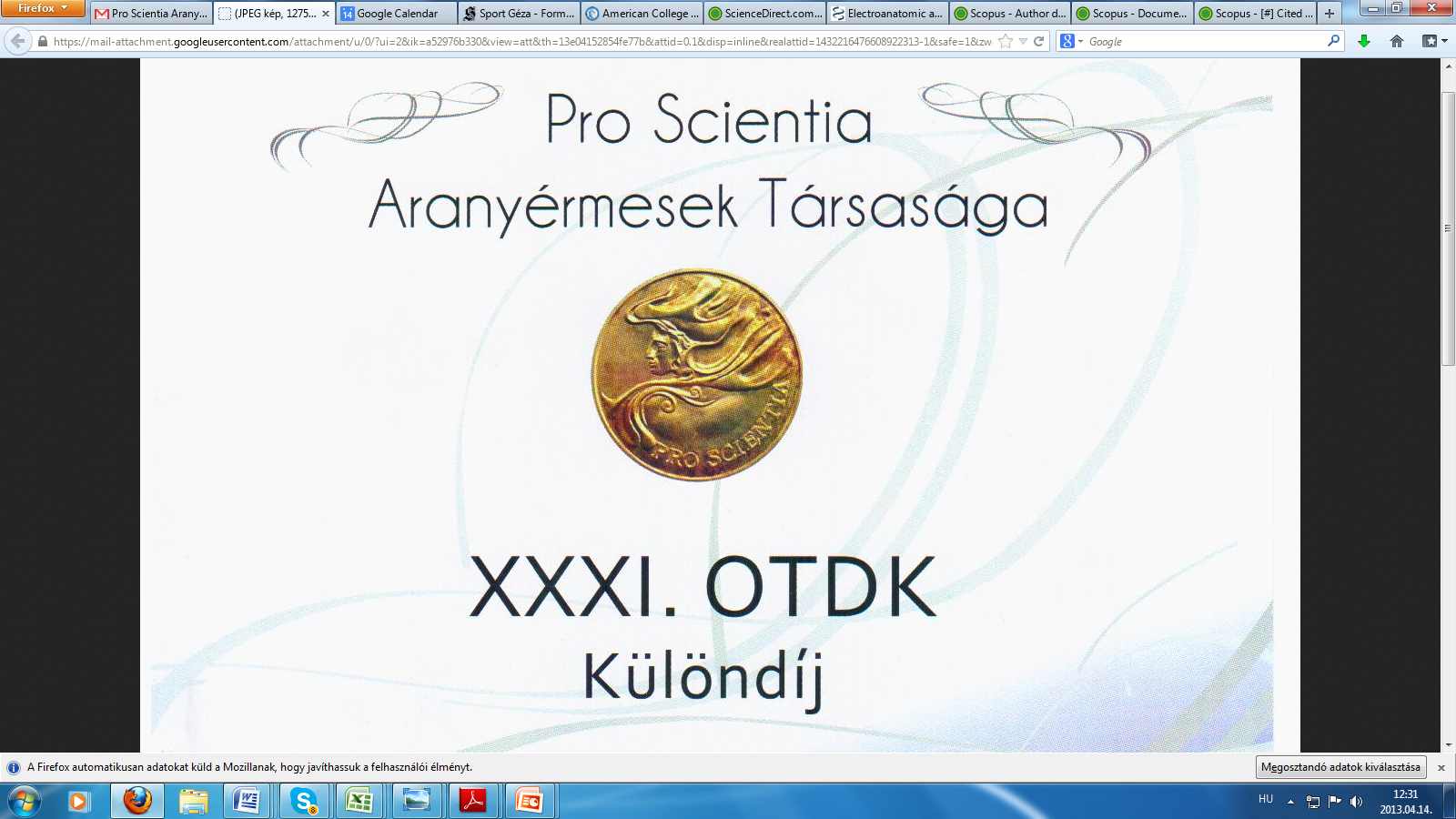